This is a hidden slide
Dear honorable teacher please follow the instructions that has given in the slide notes (under the every slide). It would be helpful to take a successful class. Thanks a lot. I wish you good luck.
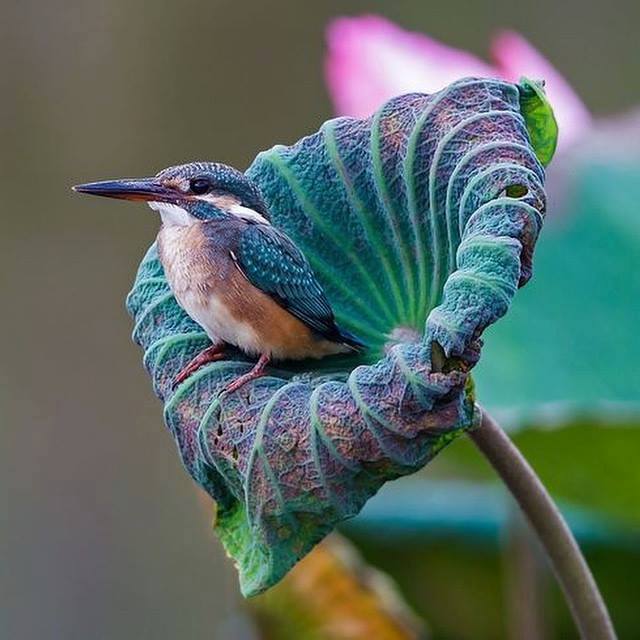 Welcome
[Speaker Notes: Teacher can say it orally.]
Identity
Class : Six
English For Today
Lesson : 6
SK. Md. Harunar Rashid – SAT
Sonatola Model High School
Sonatola, Bogra.
01714622498.
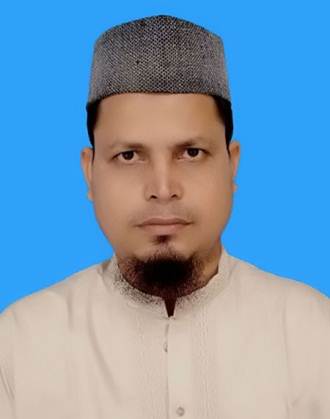 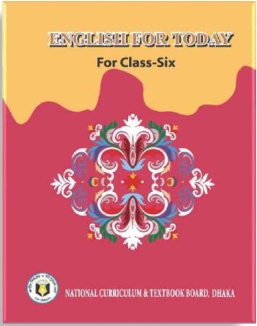 [Speaker Notes: Teacher can hide this slide.]
Look at the picture and guess what are they ?  Do you like these dishes?
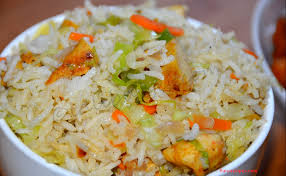 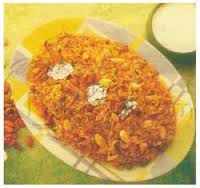 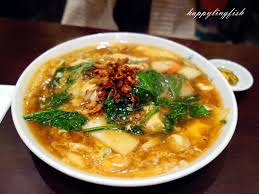 Vuna
 Khichuri
Vegetable Khichuri
Moragpolau
T. What is your favorite food?
[Speaker Notes: Teacher will show the slide for eliciting the lesson declaration.]
Today`s topic
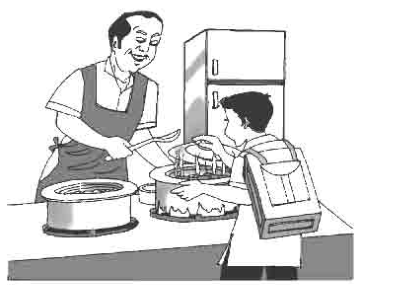 It smells good !
( Lesson – 6 )
Learning outcomes
After completing this lesson students will be able to ..
Dear Students at first listen to me attentively then answer the following questions :-
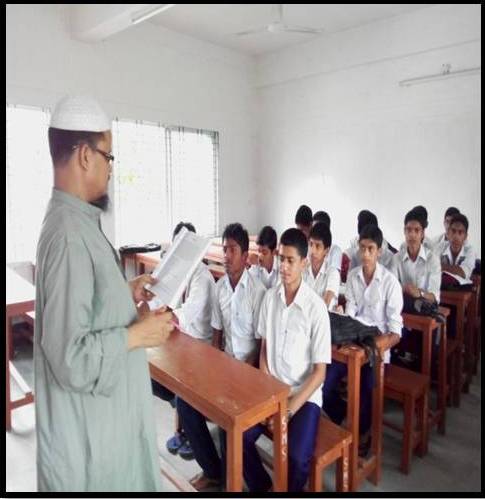 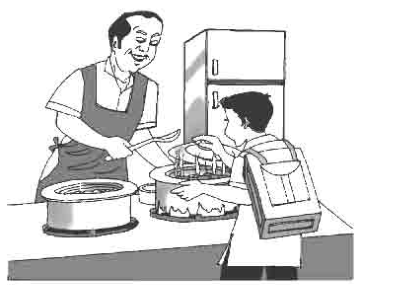 Who is cooking and what?
What is Amal`s  favorite dish?
What is the meaning of smell?
What should we do before eat?
What is Amal`s mother doing ?
[Speaker Notes: Teacher will read the text, student will hear by closing book. Then they will go for writing the answer.]
Doorbell
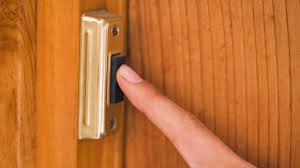 Key word
The doorbell is ringing
Meaning
(Click here)
Calling bell
[Speaker Notes: First, the word can be shown. The SS can be asked to pronounce the word. If it is needed teacher can help. Then  the picture can be shown and asked to guess the meaning. For feedback click on meaning button.]
Delicious
Key word
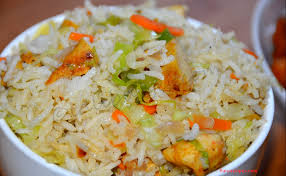 Amal`s father cooked delicious food
Meaning
(Click here)
Tasty food
[Speaker Notes: First, the word can be shown. The SS can be asked to pronounce the word. If it is needed teacher can help. Then  the picture can be shown and asked to guess the meaning. For feedback click on meaning button.]
Wash
Key word
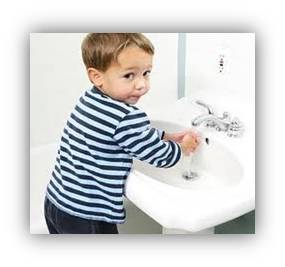 Wash your hands before eat.
Meaning
(Click here)
Clean
[Speaker Notes: First, the word can be shown. The SS can be asked to pronounce the word. If it is needed teacher can help. Then  the picture can be shown and asked to guess the meaning. For feedback click on meaning button.]
Favourite
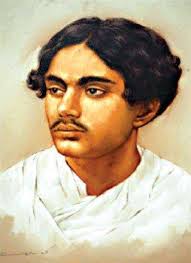 Key word
Kazi Nazrul Islam is my favourite poet.
Meaning
(Click here)
Choice
[Speaker Notes: First, the word can be shown. The SS can be asked to pronounce the word. If it is needed teacher can help. Then  the picture can be shown and asked to guess the meaning. For feedback click on meaning button.]
Living room
Key word
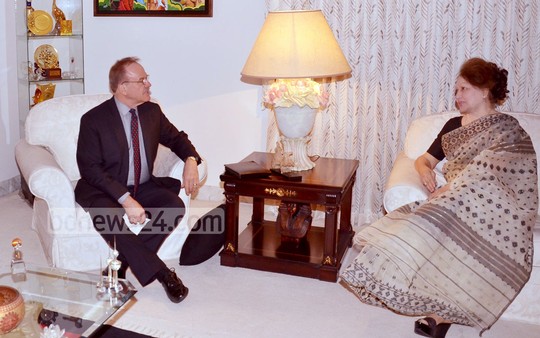 They are talking in the living room.
Meaning
(Click here)
A room for sitting.
[Speaker Notes: First, the word can be shown. The SS can be asked to pronounce the word. If it is needed teacher can help. Then  the picture can be shown and asked to guess the meaning. For feedback click on meaning button.]
Pair works
Follow the conversation then practice in pair.
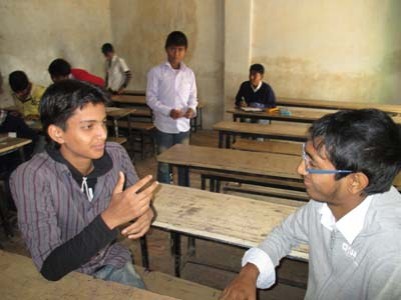 Dear Saad, What is your favourite food?
Where do you usually have it?
Who prepares it ?
How does it taste ?
Thank you.
Thanks, My favourite food is moragpolau.
I usually have it at home.
My sister prepares it.
It taste awesome.
You are welcome.
Now make pair and practise it.
[Speaker Notes: Students can write the answer on black or white board.]
Grammar Focus
Present Indefinite tense : 

 When we express a habitual action, general truths, near future and narrate some thing, it`s called
 Present Indefinite Tense.
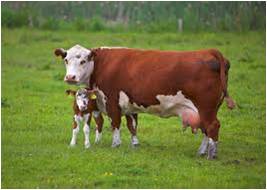 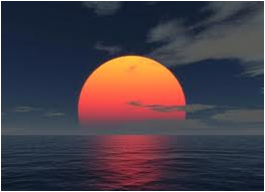 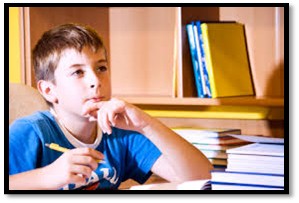 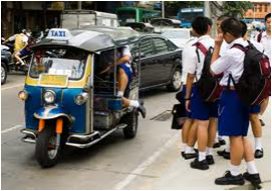 The sun rises in the east.
The cow gives us milk.
They go to school everyday.
I read in class six.
[Speaker Notes: At first teacher may discuss about grammar focus then will give the task. For slide no. 15, 16 and 17.]
Structure of Present Indefinite Tense.
Affirmative : Sub + present form of main verb + obj/ext.
Negative : Sub +do not / does not + present form of main verb + obj/ect.
Interrogative : Do / Does + Sub + present form of main verb + obj/ext ?
If subject is 3rd person singular number then s/es will be add with main verb.
Person
By whom work is done, is called subject or person.
There are three kinds of person.
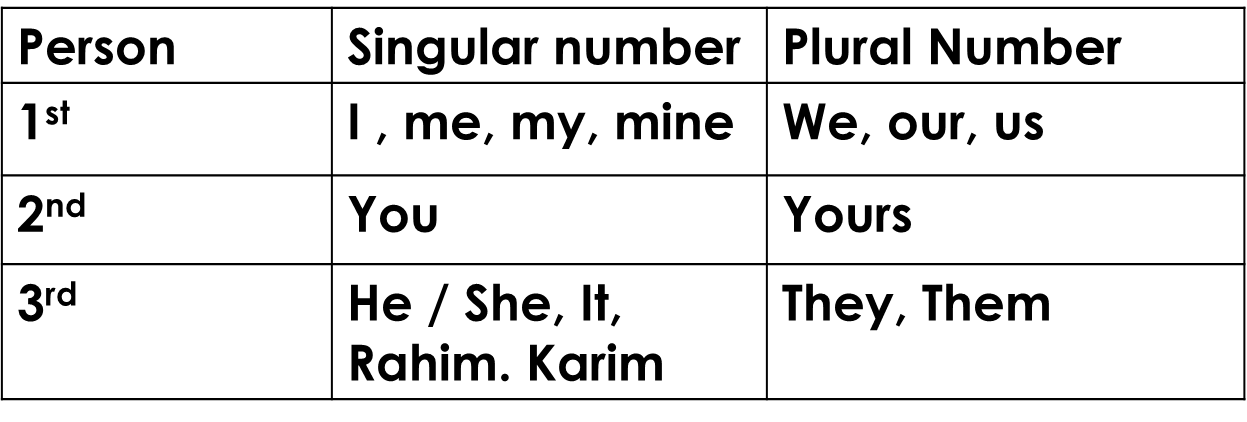 Individual /Pair Work
Look at the pictures and make five sentences using present indefinite tense. One is done for you.
I read is this school.
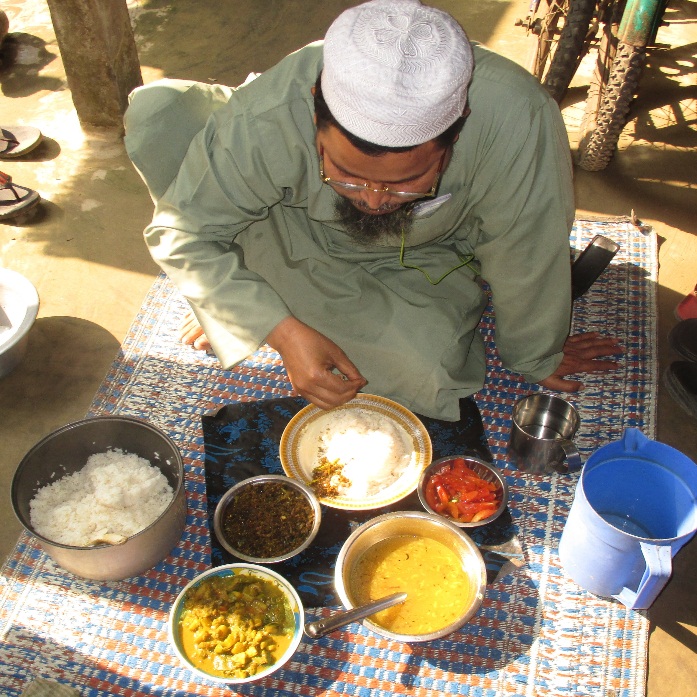 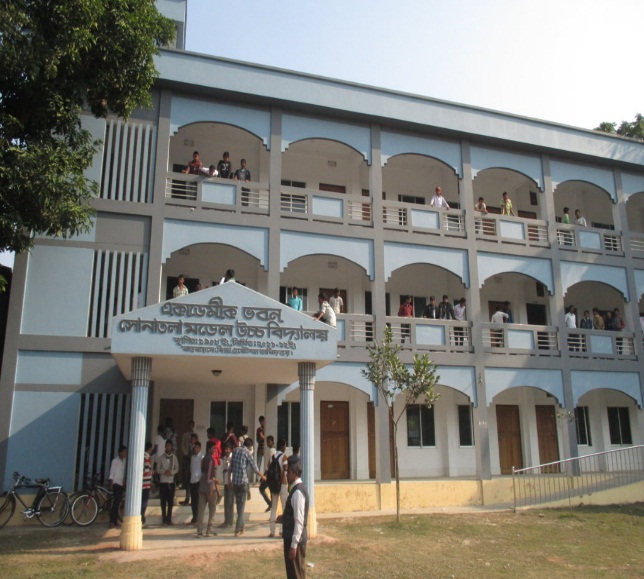 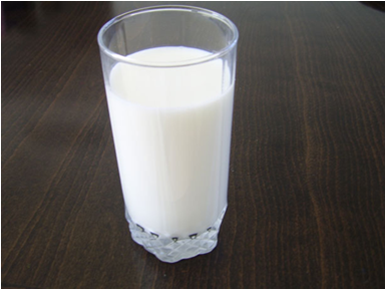 [Speaker Notes: Teacher can try to elicit the answer from students then he/she can give feedback.]
Individual/Pair Work.
Now go to section A3. Fill in the blanks in the following sentences with the words in the box.
Using the rules of present indefinite tense.
know
I ----------------------- him very well.
The new dress -------------------- great !
Rina ------------------ to collect stamps.
I can ------------------ a butterfly near the flower.
The flower -------------------------- sweet. 
Murad -------------------- to buy a dictionary.
looks
likes
see
smells
wants
b
c
d
a
e
f
solution
[Speaker Notes: Teacher can try to elicit the answer from students then he/she can give feedback by clicking on solution button a,b,c,d,e & f.]
Home work
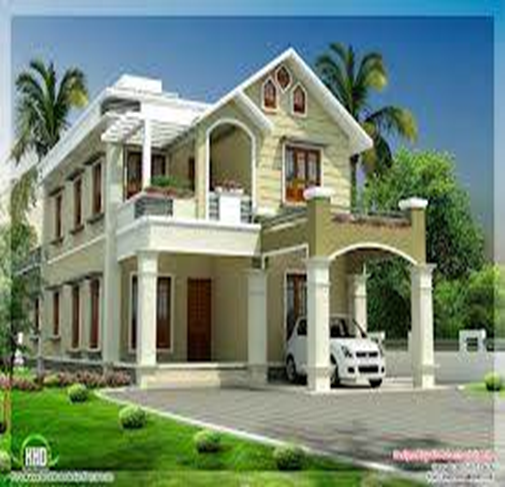 Go to section A4, read the passage and choose which verb is better. Underline the word you choose. It`s your home work.
[Speaker Notes: Teacher can give some instructions to do the home work.]
Acknowledgement
We would like to express our cordial gratitude to the  Ministry of Education, Directorate of Secondary & Higher Education, NCTB, a2i
and
the panel of honorable editors ( Md. Jahangir Hasan, Associate Professor (English) TTC, Rangpur, Ranjit Poddar, Associate Professor (English) TTC, Dhaka, and Urmila Ahmed, Associate Professor (English) TTC, Dhaka, to enrich the contents.
THE END
[Speaker Notes: Teacher can say goodbye.]